Niedziela dobrem publicznym -chrońmy ją ustawowo
Konferencja
Sejm RP, 08.03.2016
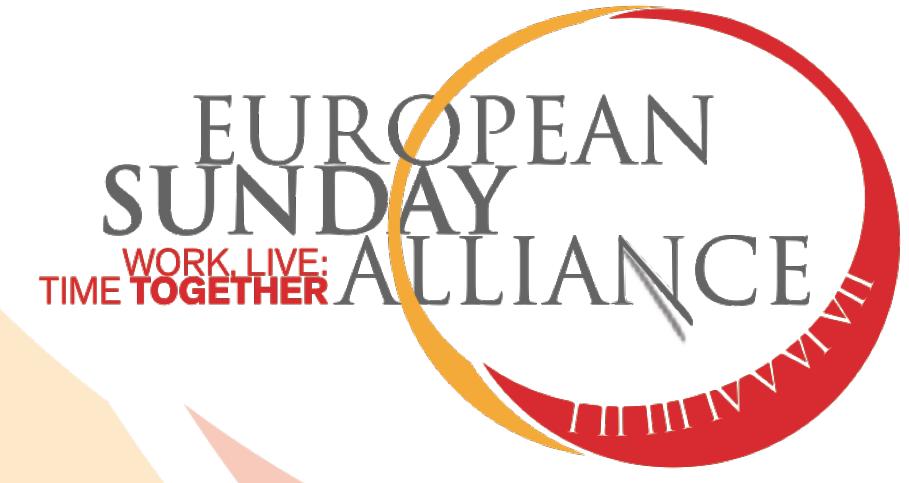 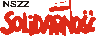 Uzasadnienie projektu obywatelskiego zmian w przepisach regulujących pracę w niedziele w handlu
Niedziela w polskiej tradycji i historii jest dniem odpoczynku
Praca w niedziele uniemożliwia godzenie życia zawodowego z rodzinnym
Ponad 80 procent zatrudnionych w handlu stanowią kobiety
Zakaz pracy w święta wprowadzony w Kodeksie Pracy (nowelizacja z 2006 roku) został społecznie zaakceptowany
Możliwość zatrudnienia w handlu w systemie równoważnego czasu pracy powoduje, że pracownicy nie otrzymują dodatków za pracę w niedziele
Zakaz handlu w niedziele może zostać zrekompensowany handlem w inne dni tygodnia, szczególnie w soboty, więc nie wpłynie negatywnie na obroty sklepów
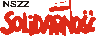 Inicjatywa dwóch wariantów regulacji prawnych dotyczących zakazu pracy w niedziele
1.ustawa specjalna o pracy w niedziele
lub
2.wyłącznie zmiany w Kodeksie Pracy - nowelizacja
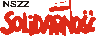 I wariant - Ustawa o pracy w niedziele
Projekt ustawy specjalnej o handlu w niedziele
Ustawa wprowadza definicję placówki handlowej oraz podmiotów działających na rzecz handlu tj.
centrum logistycznego
centrum dystrybucyjnego
terminalu przeładunkowego
centrum magazynowego
oraz definicję czynności sprzedażowych
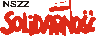 c.d.
Zakaz zatrudniania w niedziele w podmiotach działających na rzecz handlu dotyczy zarówno podmiotów prowadzących działalność operacyjną na terenie Polski, jak i świadczących usługi na rzecz handlu poza jej granicami
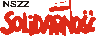 Zasady wykonywania pracy w niedziele oraz inne dni
Projekt zakłada, że praca w niedziele i święta oraz wigilię Bożego Narodzenia i Wielką sobotę jest niedozwolona
Mowa tu o zatrudnieniu pracowniczym regulowanym przepisami Kodeksu Pracy
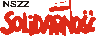 Wyłączenia od zakazu pracy niedziele w placówkach handlowych i podmiotach działających na rzecz handlu stanowią
1)praca w kolejne dwie ostatnie niedziele w roku kalendarzowym przed Świętami Bożego Narodzenia, przy czym jeżeli wigilia przypada w niedzielę, to stanowi ona dzień wolny od pracy
2)praca w ostatnią niedzielę przypadającą przed Świętami Wielkanocnymi
3)praca w czwartą niedzielę stycznia - tzw. niedziela wyprzedażowa
4)praca w drugą niedzielę lipca - tzw. niedziela wyprzedażowa
Wyłączenia c.d.
5)praca w placówkach handlowych i podmiotach działających na rzecz handlu nieprzekraczających 50 m2 , gdzie czynności sprzedażowe wykonywane są wyłącznie przez właściciela podmiotu
6)praca w placówkach handlowych piekarniczo - ciastkarskich zlokalizowanych przy zakładach produkcyjnych prowadzących sprzedaż produktów własnej produkcji w godzinach od 6.00 do 13.00
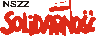 Wyłączenia c.d.
7) praca w jednokondygnacyjnych, niepodpiwniczonych kioskach, w których sprzedaż wiodąca m.in.: gazet, czasopism, książek, biletów komunikacji miejskiej, papierosów stanowi minimum 60 % miesięcznego obrotu placówki rozumianego jako przychód ze sprzedaży
8) praca na stacjach benzynowych nieprzekraczających 300 m2 powierzchni użytkowej
9) praca w placówkach handlowych prowadzących sprzedaż pamiątek, upominków, dewocjonaliów, produktów lokalnych, regionalnych i tradycyjnych, w których sprzedaż wiodąca tych produktów stanowi minimum 60 % miesięcznego obrotu placówki rozumianego jako przychód ze sprzedaży
Wyłączenia c.d.
10) praca w aptekach i punktach aptecznych oraz podmiotach działających na rzecz handlu w tych placówkach
11) praca w placówkach handlowych zlokalizowanych w podmiotach i działających w dziedzinach wymienionych w ustawie z dnia 26 czerwca 1974 r. Kodeks pracy (Dz.U. 1974 nr 24 poz. 141) art. 15110 za wyjątkiem ust. 9 pkt. b) czyli pracy w zakładach świadczących usługi dla ludności
12) praca w kwiaciarniach, w których sprzedaż wiodąca kwiatów stanowi minimum 60 % miesięcznego obrotu placówki rozumianego jako przychód ze sprzedaży
Dopuszczenia – praca w niedziele, wigilię Bożego Narodzenia i Wielką Sobotę
Dopuszcza się pracę w infrastrukturze krytycznej, o której mowa w ustawie z dnia 26 kwietnia 2007 r. o zarządzaniu kryzysowym
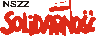 Zasady świadczenia pracy w podmiotach działających na rzecz handlu
W podmiotach działających na rzecz handlu zatrudnianie w dni, o których mowa w Ustawie jest dozwolone jest wyłącznie za zgodą pracownika
Handel elektroniczny w niedziele
W Ustawie przewiduje się wprowadzenie zasad zatrudniania w placówkach handlowych, gdzie sprzedaż realizowana jest z wykorzystaniem środków komunikacji elektronicznej. Zatrudnianie w tych podmiotach odbywa się wyłącznie za zgodą pracownika
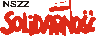 II wariant – nowelizacja Kodeksu Pracy
Propozycje zmian w Kodeksie Pracy
Zatrudnianie w placówkach handlowych, centrach logistycznych, dystrybucyjnych, magazynowych oraz terminalach przeładunkowych w niedziele odbywa się wyłącznie za zgodą pracownika
Zatrudnianie w podmiotach j.w. w wigilię Bożego Narodzenia i Wielką Sobotę odbywa się wyłącznie za zgodą pracownika
Zatrudnianie w centrach logistycznych, dystrybucyjnych, magazynowych oraz terminalach przeładunkowych prowadzących działalność operacyjną na terenie Polski oraz świadczących usługi na rzecz handlu poza jej granicami  w ww. dni możliwe jest wyłącznie za zgodą pracownika
Wyłączenia w Kodeksie Pracy od zakazu pracy niedziele w placówkach handlowych i podmiotach działających na rzecz handlu
1)praca w kolejne dwie ostatnie niedziele w roku kalendarzowym przed Świętami Bożego Narodzenia, przy czym jeżeli wigilia przypada w niedzielę, to stanowi ona dzień wolny od pracy
2)praca w ostatnią niedzielę przypadającą przed Świętami Wielkanocnymi
3)praca w czwartą niedzielę stycznia - tzw. niedziela wyprzedażowa
4)praca w drugą niedzielę lipca - tzw. niedziela wyprzedażowa
5)praca w placówkach handlowych i podmiotach działających na rzecz handlu nieprzekraczających 50m2 powierzchni sprzedażowej, gdzie czynności sprzedażowe wykonywane są wyłącznie przez właściciela podmiotu
6)praca w placówkach handlowych piekarniczo - ciastkarskich zlokalizowanych przy zakładach produkcyjnych prowadzących sprzedaż produktów własnej produkcji w godzinach od 6.00 do 13.00
Wyłączenia w Kodeksie Pracy c.d.
7) praca w jednokondygnacyjnych, niepodpiwniczonych kioskach, w których sprzedaż wiodąca m.in.: gazet, czasopism, książek, biletów komunikacji miejskiej, papierosów stanowi minimum 60 % miesięcznego obrotu placówki rozumianego jako przychód ze sprzedaży
8) praca na stacjach benzynowych nieprzekraczających 300 m2 powierzchni użytkowej
9) praca w placówkach handlowych prowadzących sprzedaż pamiątek, upominków, dewocjonaliów, produktów lokalnych, regionalnych i tradycyjnych, w których sprzedaż wiodąca tych produktów stanowi minimum 60 % miesięcznego obrotu placówki rozumianego jako przychód ze sprzedaży
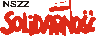 Wyłączenia c.d.
10) praca w aptekach i punktach aptecznych oraz placówkach działających na rzecz handlu w tych punktach
11) praca w placówkach handlowych zlokalizowanych w podmiotach i działających w dziedzinach wymienionych w ustawie z dnia 26 czerwca 1974 r. Kodeks pracy (Dz.U. 1974 nr 24 poz. 141) art. 15110 za wyjątkiem ust. 9 pkt. b) czyli pracy w zakładach świadczących usługi dla ludności
12) praca w kwiaciarniach, w których sprzedaż wiodąca kwiatów stanowi minimum 60 % miesięcznego obrotu placówki rozumianego jako przychód ze sprzedaży
Dopuszczenia w Kodeksie Pracy – praca w niedziele, wigilię Bożego Narodzenia i Wielką Sobotę
Dopuszcza się pracę w infrastrukturze krytycznej, o której mowa w ustawie z dnia 26 kwietnia 2007 r. o zarządzaniu kryzysowym
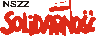 Zmiany w Kodeksie Pracy c.d.
Wprowadzenie w Kodeksie Pracy zakazu zatrudniania w placówkach handlowych w systemie czasu pracy, w którym praca świadczona jest wyłącznie w piątki, niedziele i święta
Wprowadzenie zasad zatrudniania w placówkach handlowych, gdzie sprzedaż realizowana jest z wykorzystaniem środków komunikacji elektronicznej. Zatrudnianie w tych podmiotach odbywa się wyłącznie za zgodą pracownika
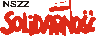 Dziękuję za uwagę


			   DYSKUSJA
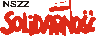